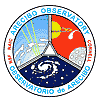 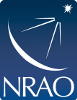 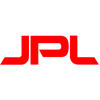 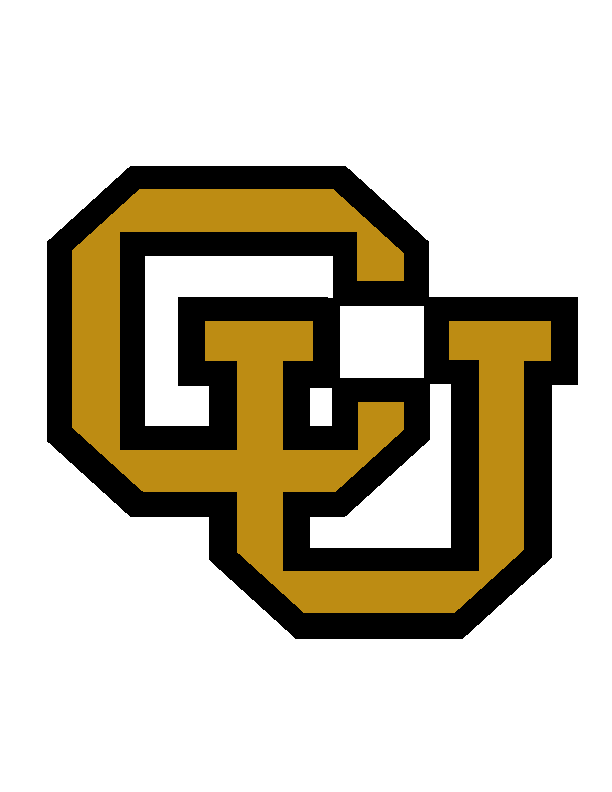 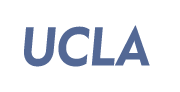 Asteroid Radar Astronomy and Spacecraft Missions
Michael Busch
Here Be Asteroids
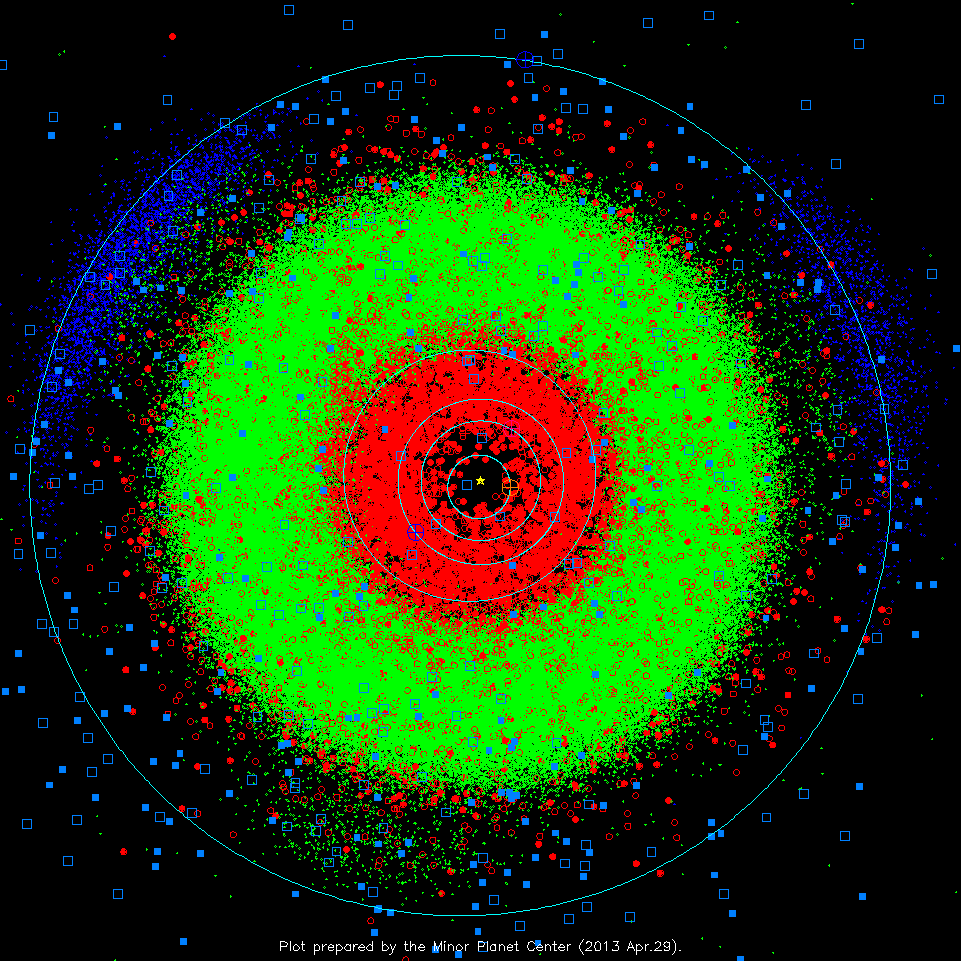 Sizes and Spin Rates
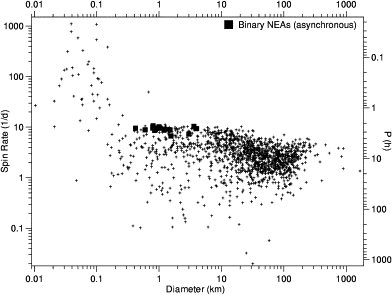 Figure from Pravec et al. 2006
Asteroid Shapes
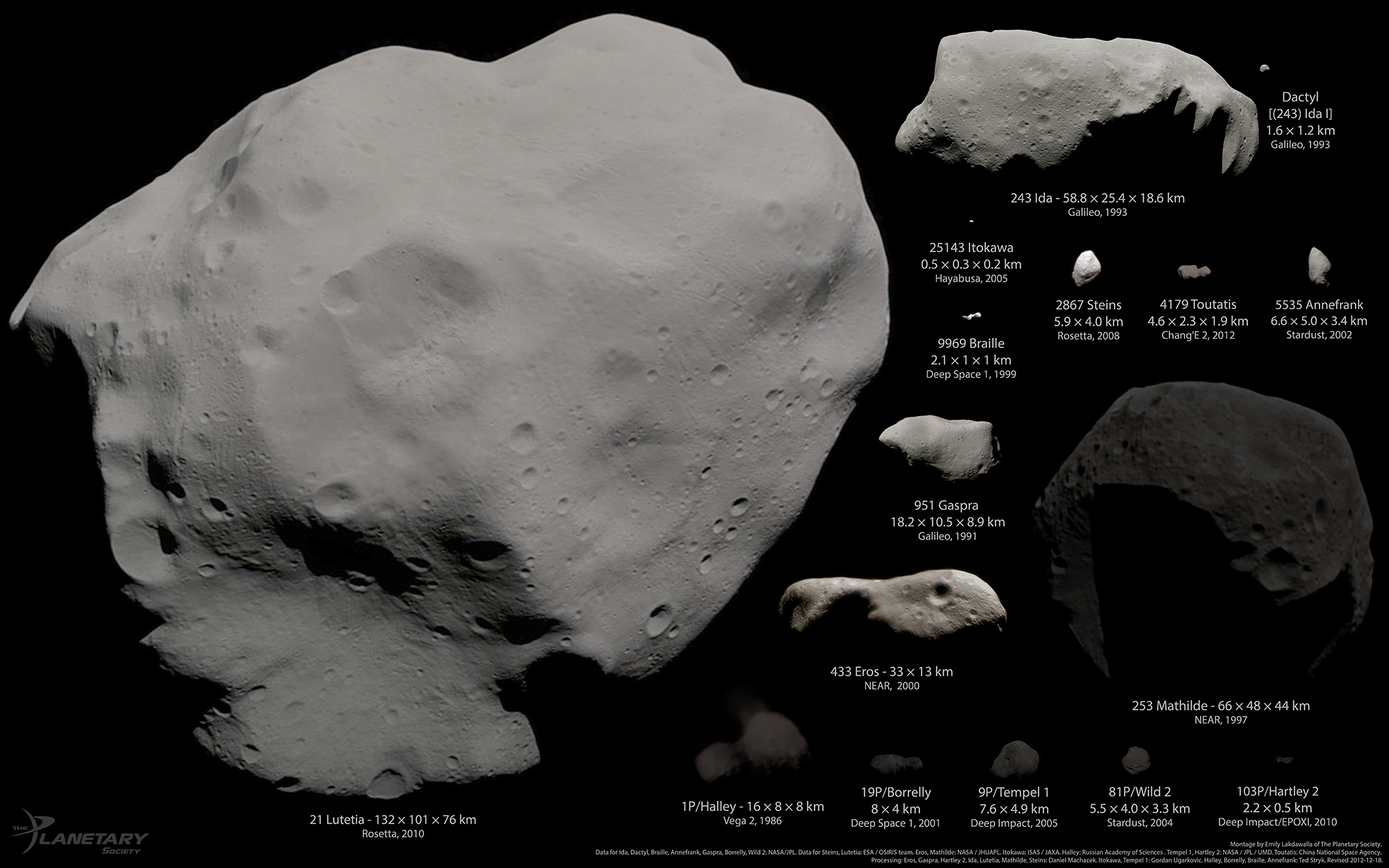 Collage by Emily Lakdawalla, Planetary Society, http://www.planetary.org/blogs/emily-lakdawalla/
Asteroid Shapes
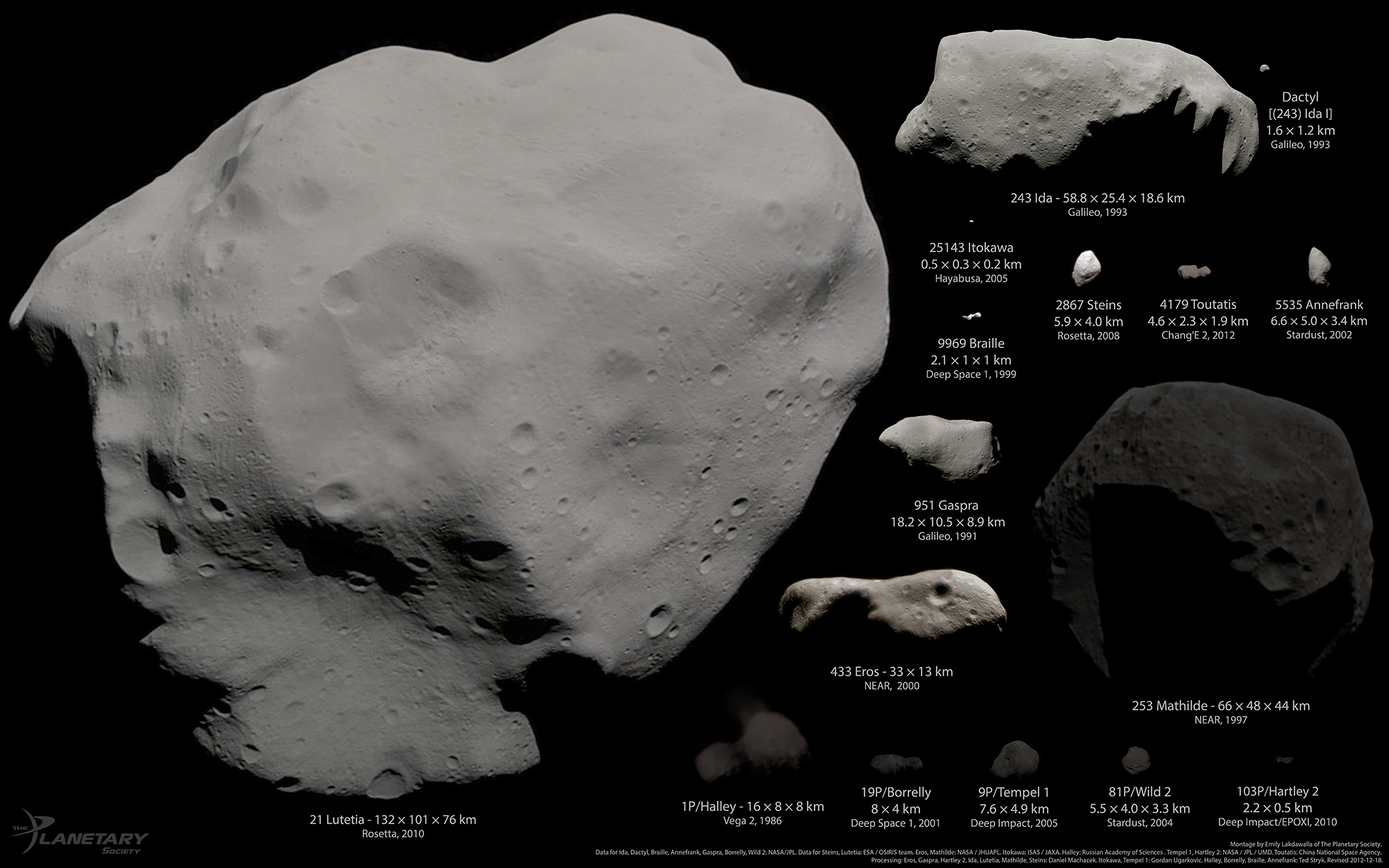 Collage by Emily Lakdawalla, Planetary Society, http://www.planetary.org/blogs/emily-lakdawalla/
Rubble Pile Structure
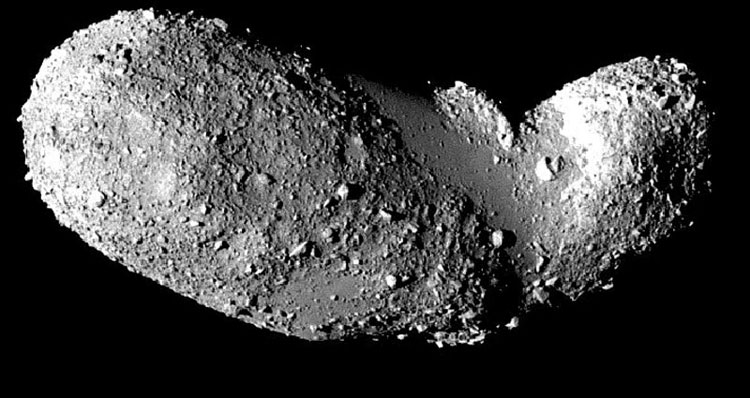 25143 Itokawa, observed by the Hayabusa spacecraft.  540 m long
NEA Spacecraft Missions
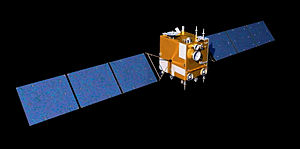 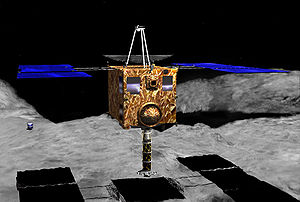 Chang’e 2, 2010-2012 - CNSA
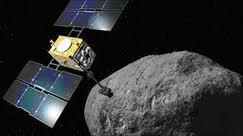 Hayabusa, 2003-2010 – JAXA
Hayabusa 2, 2014-2020
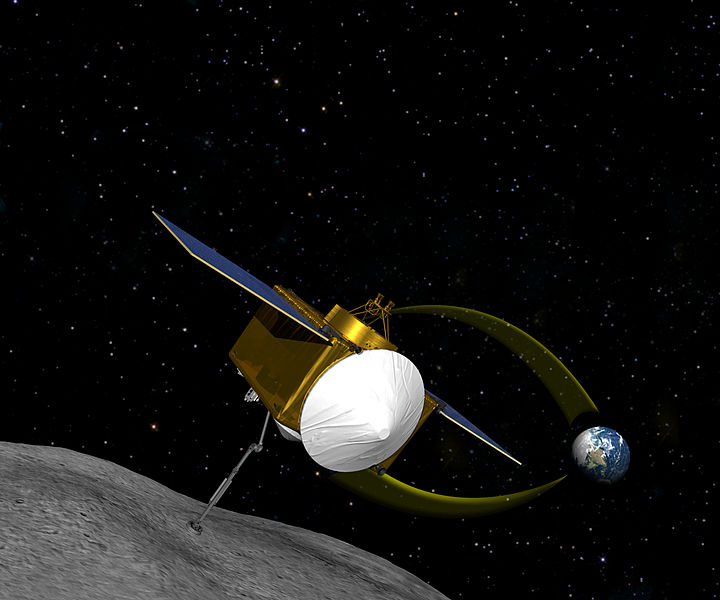 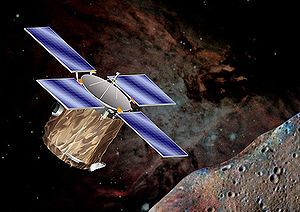 Marco Polo – R, 2023 - ESA
NEAR, 1996-2001 - NASA
OSIRIS-Rex, 2016-2023 - NASA
Human Missions
Obama Administration: “NASA should do a human asteroid mission by 2025”.

A caveat: low NASA budget as compared to during Apollo.
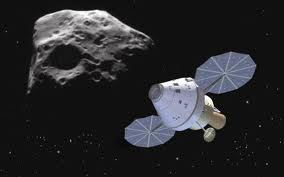 Radar – Characterizing Many NEAs
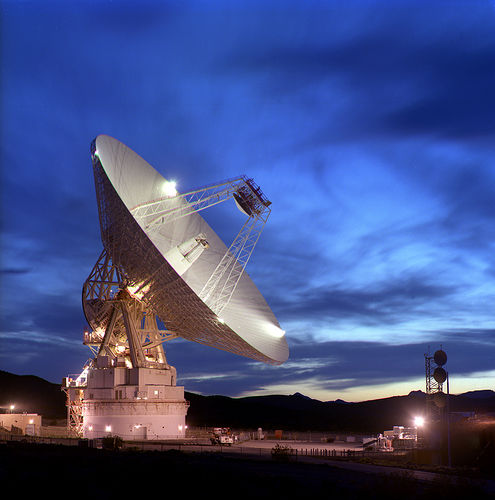 Delay-Doppler Imaging
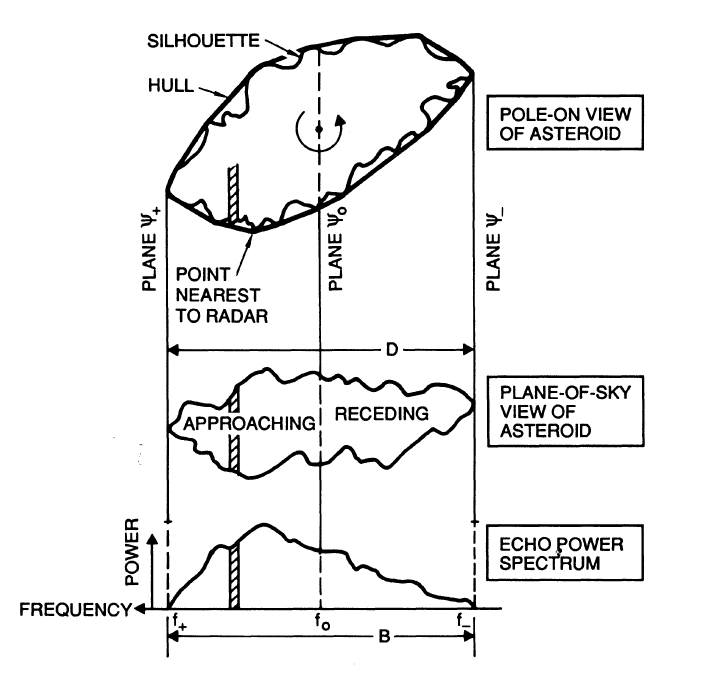 Radar Speckle Tracking
Schematic of radar speckle tracking.  As the speckle pattern moves across the Earth, speckles are received at different times at different antennas.  Time lag exaggerated for clarity.
Marco Polo R
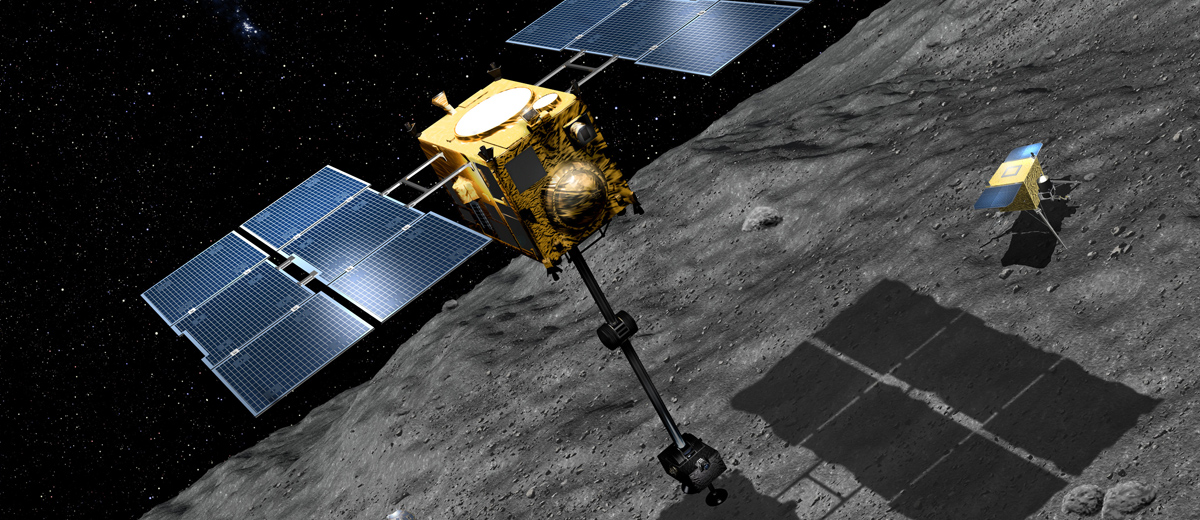 Orbiter, carrying lander and sample-return capsule.
Proposed launch 2023, 4.5 years to 2008 EV5 and back.
Final down-selection by ESA in late 2013.
2008 EV5 Radar Data
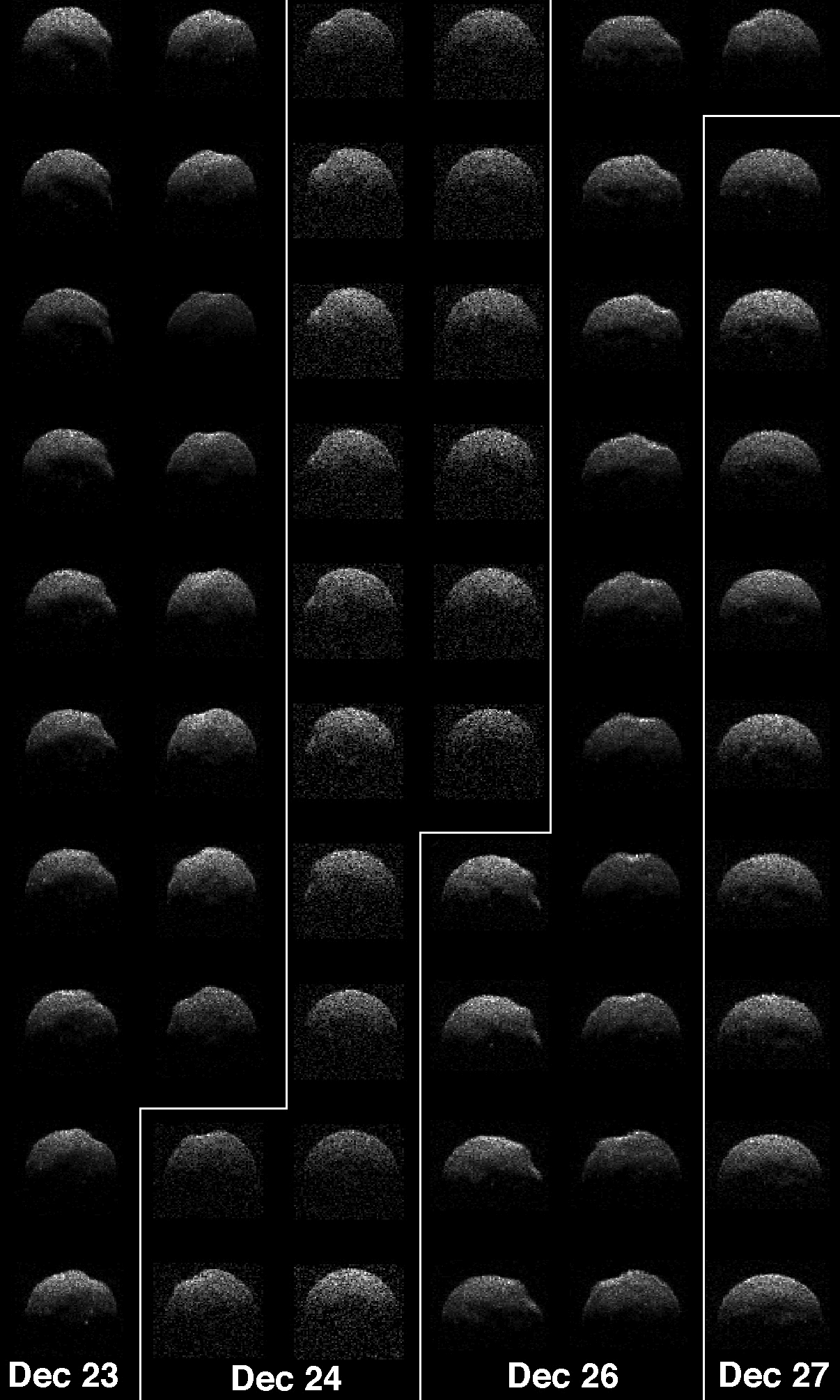 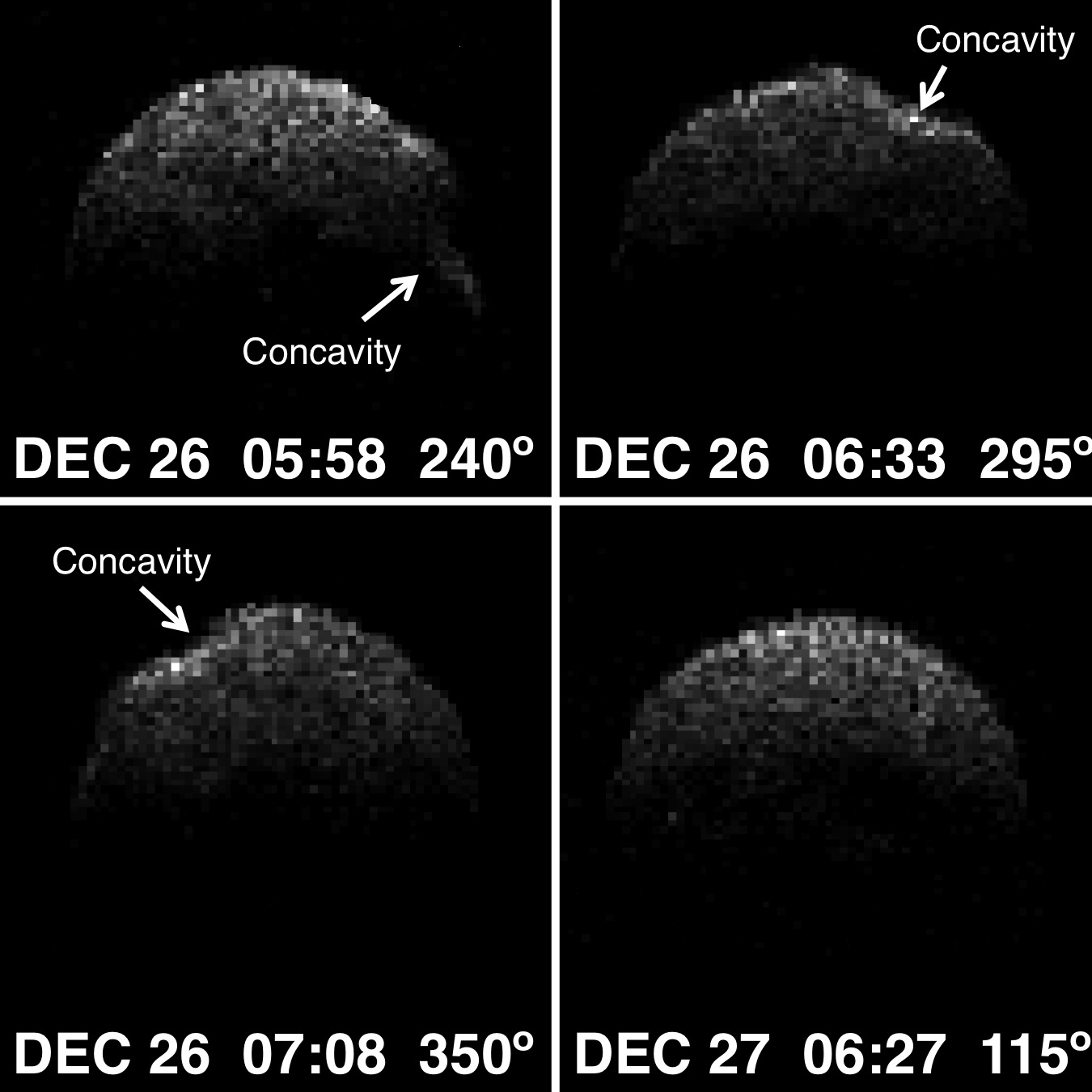 Arecibo delay-Doppler images of EV5
Goldstone images: 18.75 m/pixel range resolution
Arecibo images: 7.5 m/pixel range resolution
Equator-Aligned Ridge
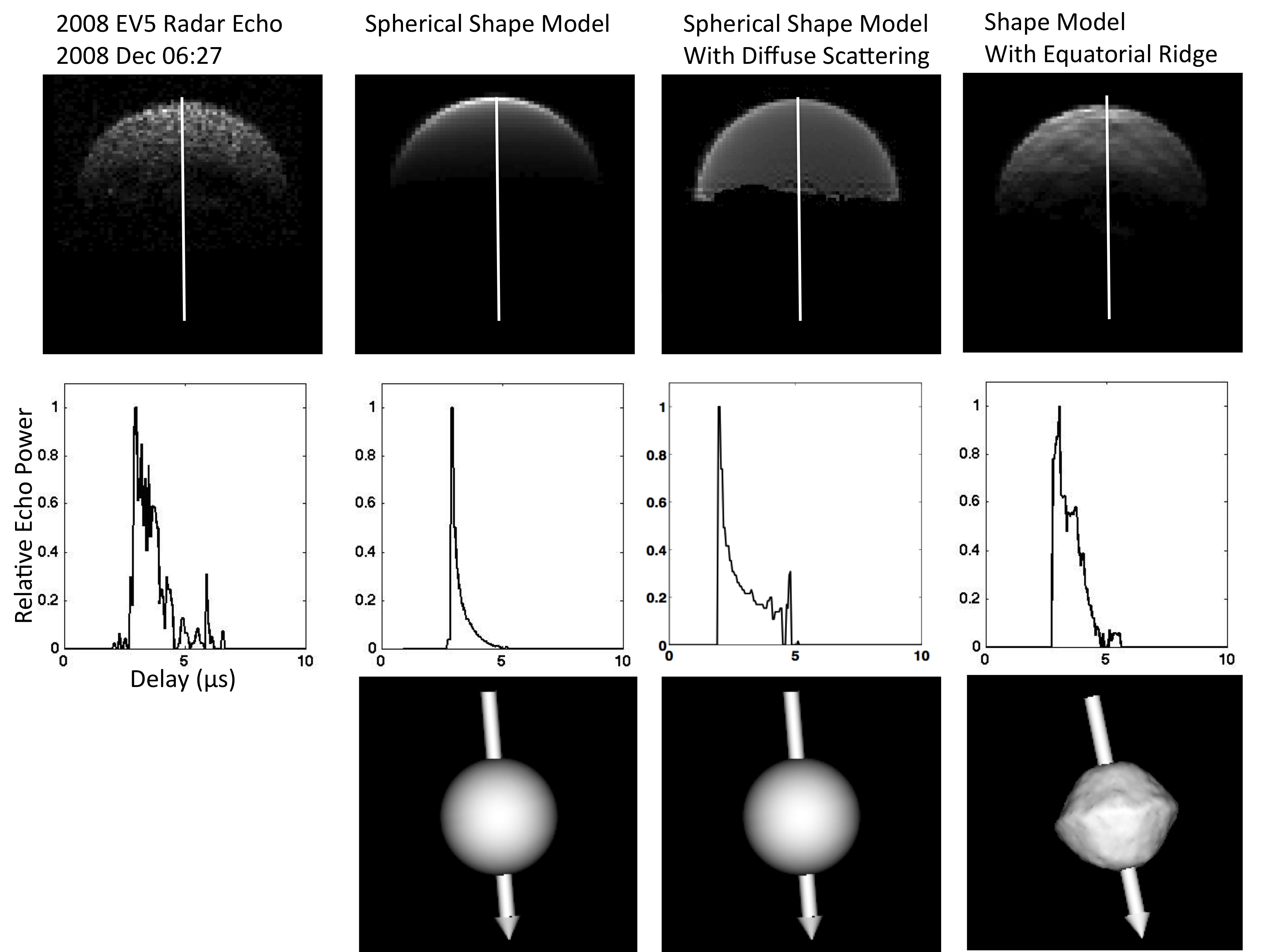 EV5’s Size And Shape
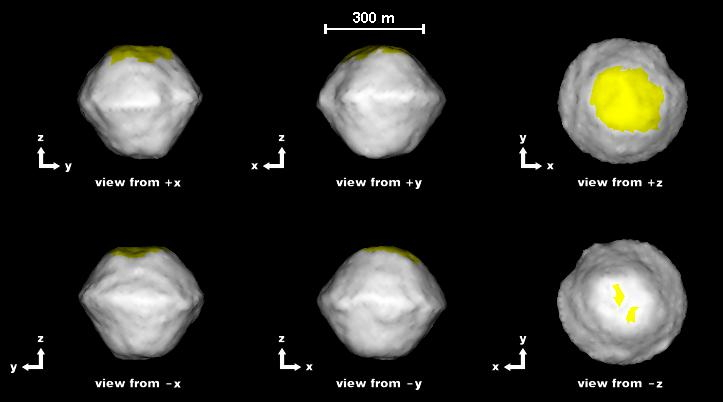 Best-Fit Shape: ~400 m spheroid.  The ridge is on the equator, and the concavity breaks the ridgeline.
Caveat: The poles, particular the north pole, were not seen or were seen only at grazing incidence.
EV5 Model Properties
Pole direction:
   Ecliptic:               (180º,-84º) ± 10º
   RA & Dec:               (7h, -66º) ± 10º
Principal-axis dimensions: (420 x 410 x 390) ± 50 m
DEEVE dimensions:          (415 x 410 x 385) ± 50 m
Equivalent diameter:        400 ± 50 m
Volume:                     0.035 km3 ± 40%
Rotation period:            3.725 ± 0.001 h (lightcurves)

SC/OC:                      0.40 ± 0.07 S-Band
                            0.38 ± 0.02 X-Band
OC radar albedo:            0.29 ± 0.09
Near-surface bulk density:  3* ± 1.5 g/cm3
Optical albedo:             0.12 ± 0.04

Spectral class:             CI/X (V. Reddy et al.)
Surface Environment
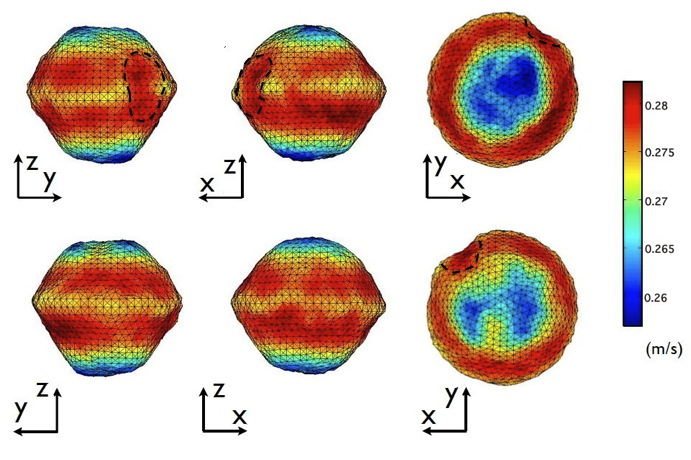 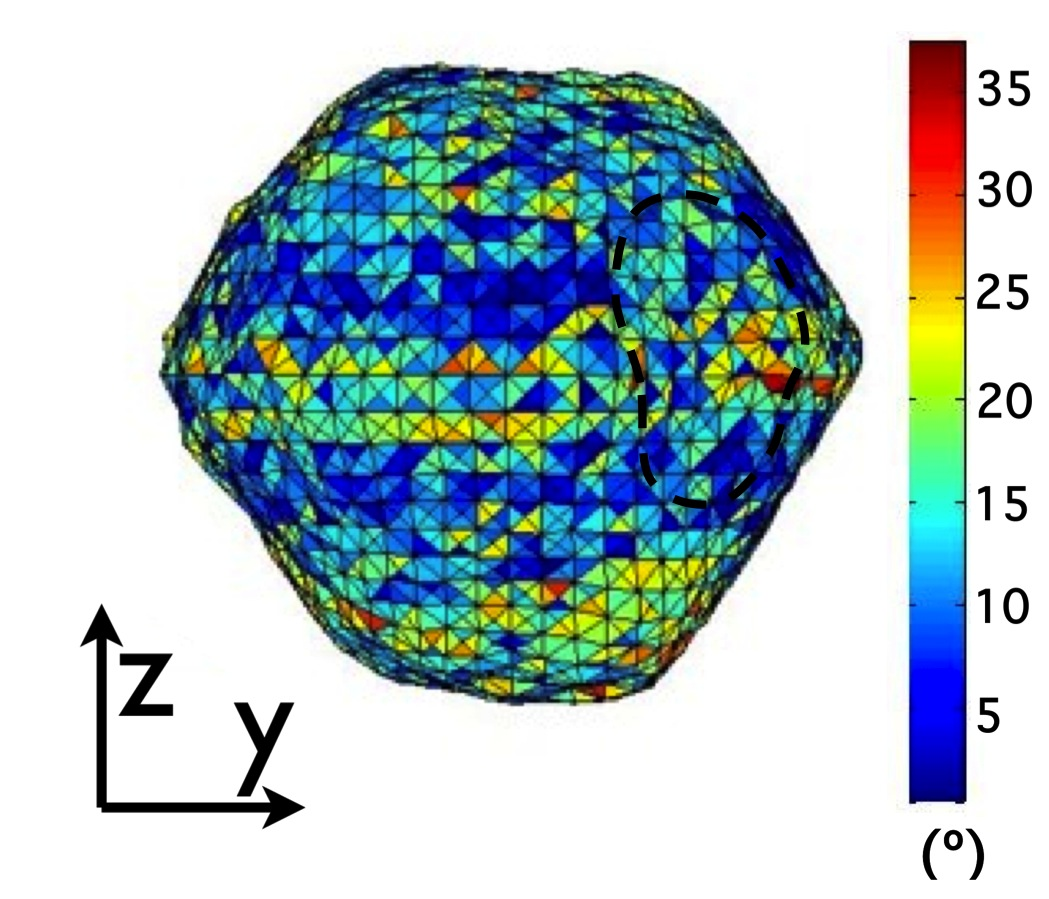 Geopotential (l) and facet-scale gravitational slopes (r) mapped over EV5’s surface, for a uniform density of 3 g/cm3.
The concavity and the temperate regions are the lowest-lying regions of the surface.  Max gravitational slope at facet scale ~35º, mean ~13º.
Toutatis: 1992-1996
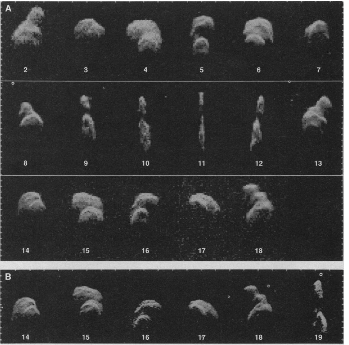 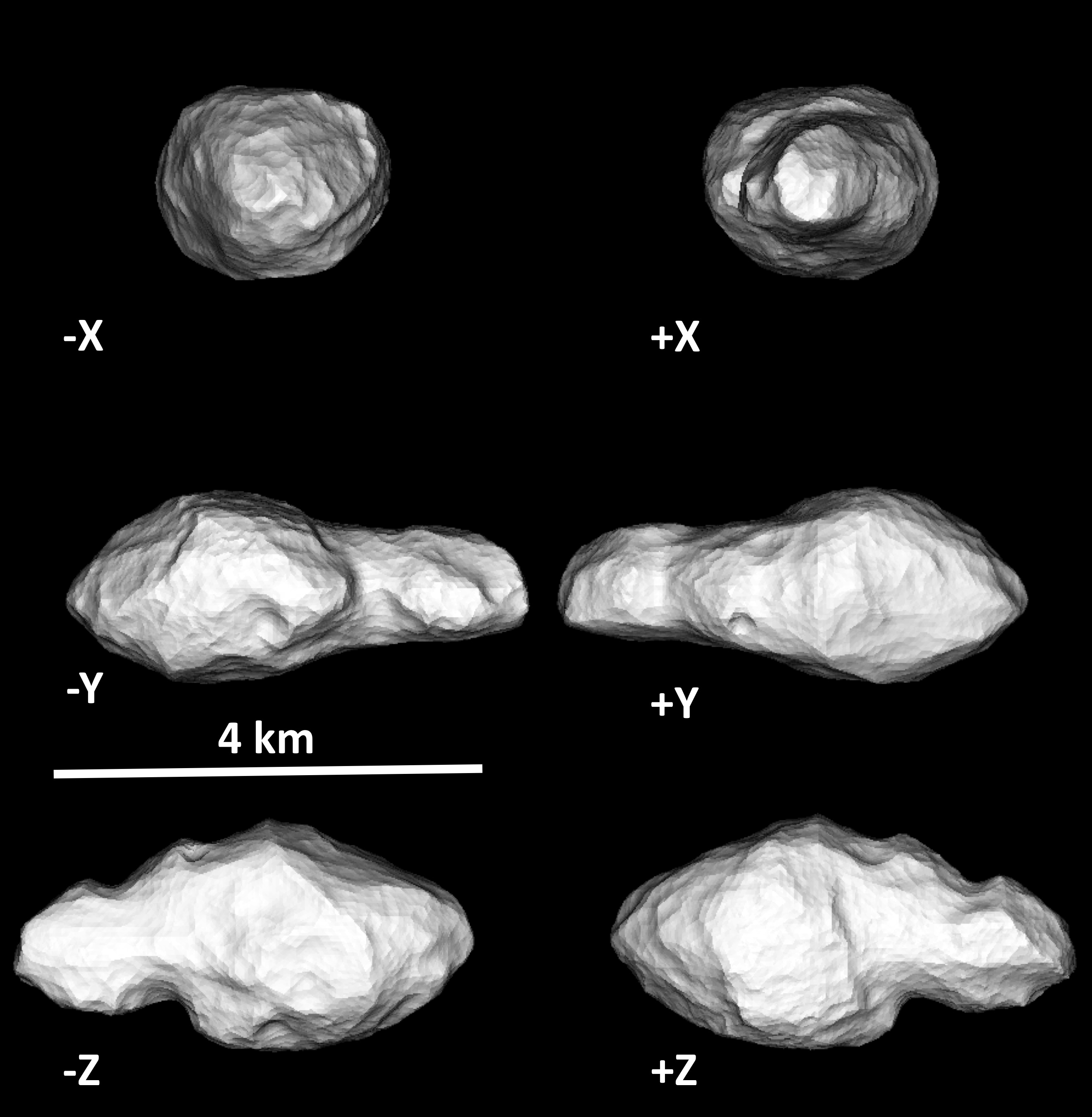 Observations led by Steve Ostro, shape and spin state models led by Scott Hudson.
Toutatis is bilobate, ~4.5 km long.
It has an aperiodic NPA spin state.
NPA spin depends on Toutatis’ moments of intertia.
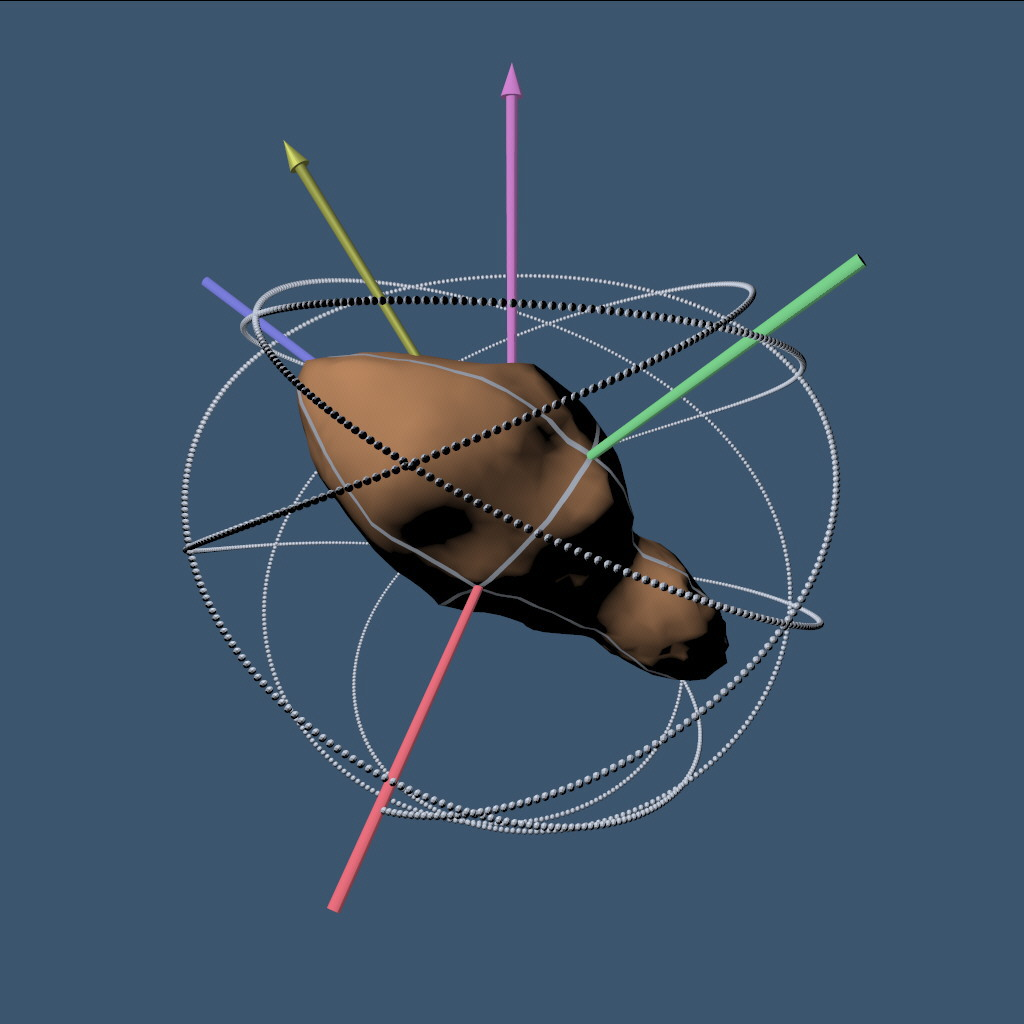 1992 Arecibo & Goldstone Radar Images
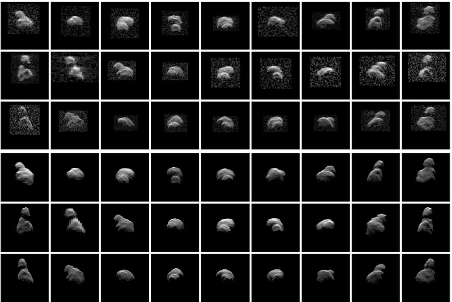 1996 Arecibo & Goldstone Radar Images
Toutatis: 2000-2008
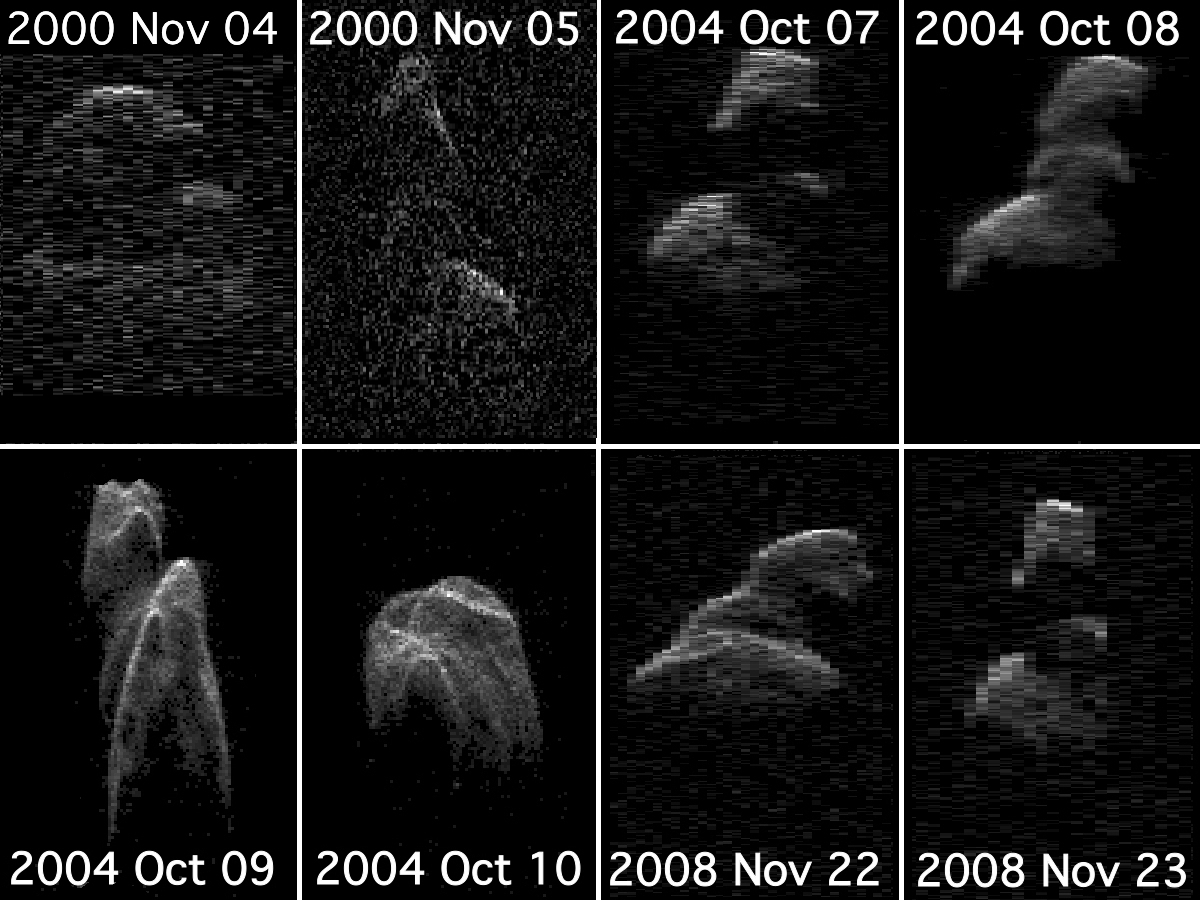 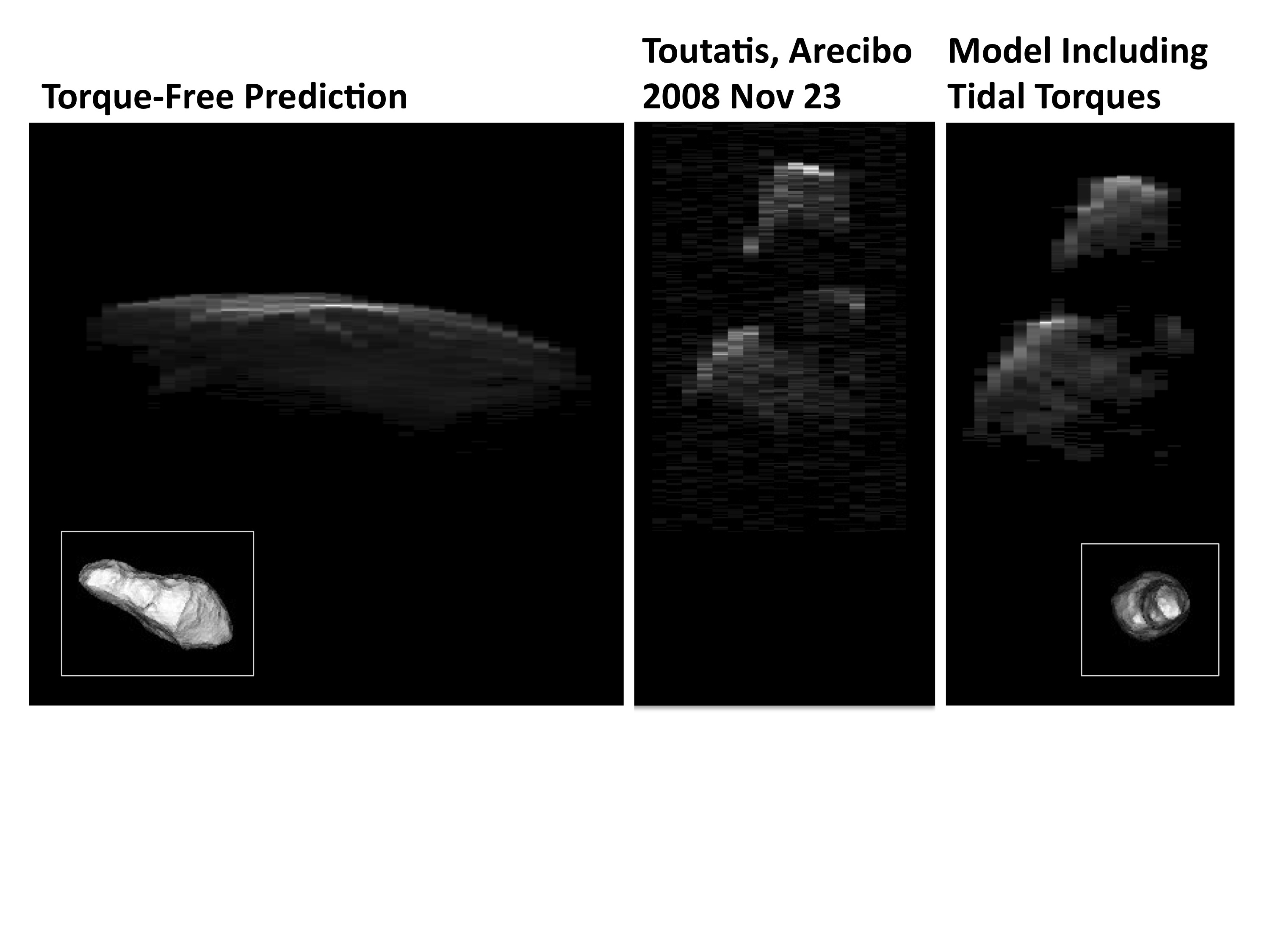 Radar images: Goldstone ‘00, Arecibo ‘04 & ‘08.
Mismatch between ‘92-‘96 spin state fit and later images.
Toutatis’ Changing Spin State
Changes in Toutatis’ angular momentum from Dec 1992 to Dec 2012.  
Chart and fit from Yu Takahashi.
Toutatis is torqued by tides from the Sun and Earth.  The largest spin state change since 1992 was during the ‘04 flyby.
Moment of inertia ratios from ’92-’08 spin state fit:                     Is/Il = 3.23 ± 0.01 and Ii/Il = 3.087 ± 0.005
Images from 2012 Dec 12 & 13 UT
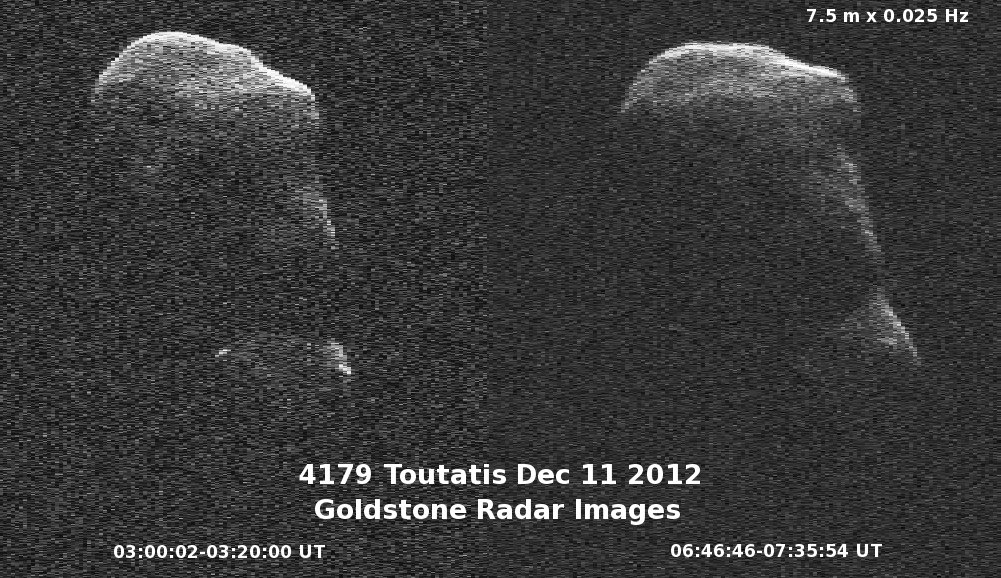 7.5 m/pixel and 3.75 m/pixel images of Toutatis show some 10-m-scale bright features.  Boulders?
How Good Was The Shape Model?
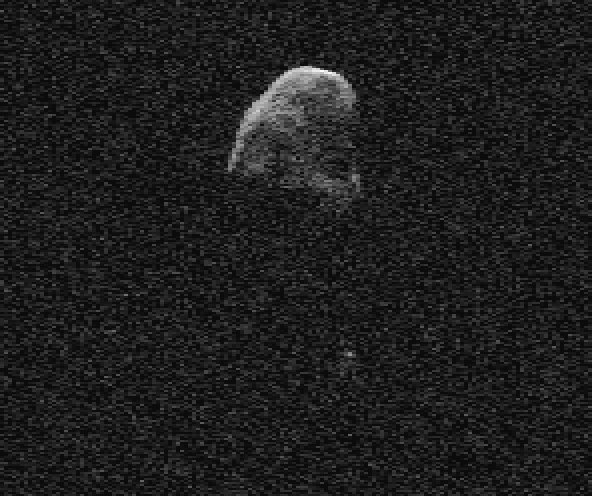 Toutatis Image, 2012 Dec 4, 03:30 UT
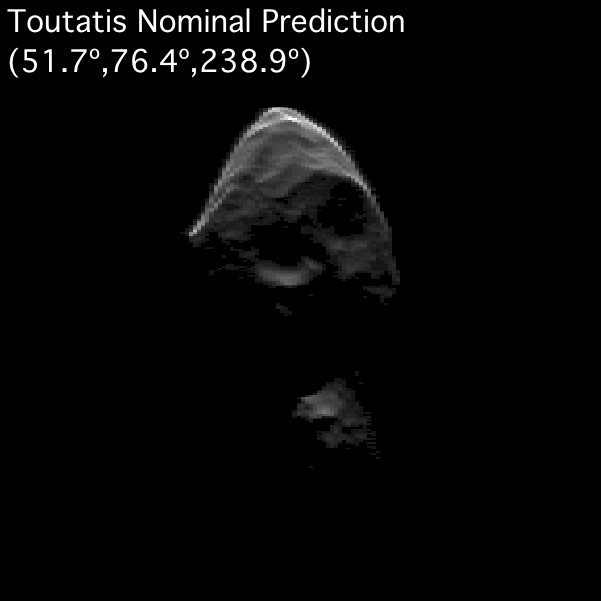 Spin state predictions were quite good.
Radar and Chang’e 2 images imply errors in the shape model of perhaps 3% by volume.
Limitations of SHAPE software: initial ellipsoid model of the big end was preserved throughout later shape fits.
Toutatis & Chang’e 2
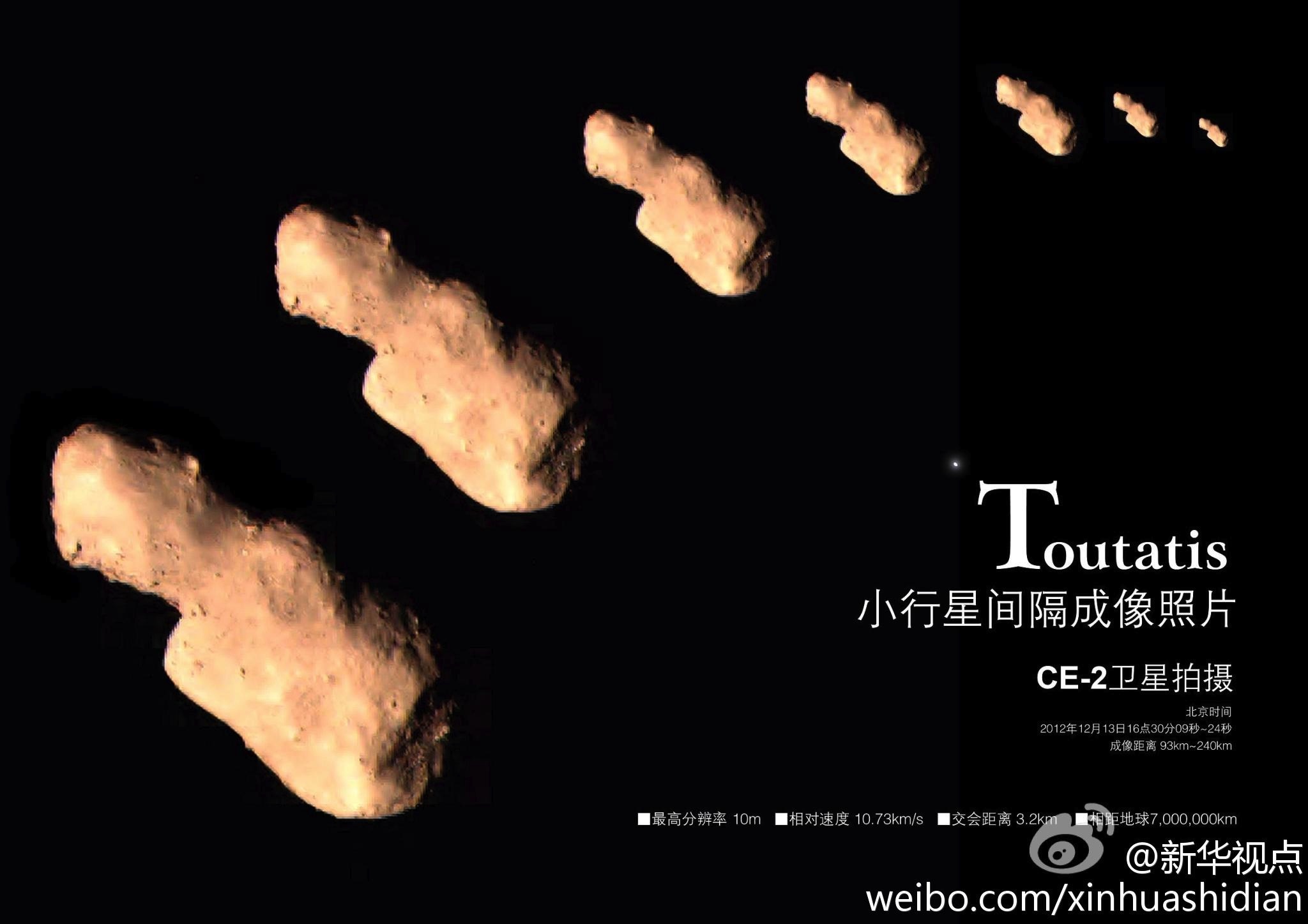 Optical images from Chang’e 2, 2012 Dec 13 
(false-color – the asteroid is really a slightly reddish grey)
What Happens Next?
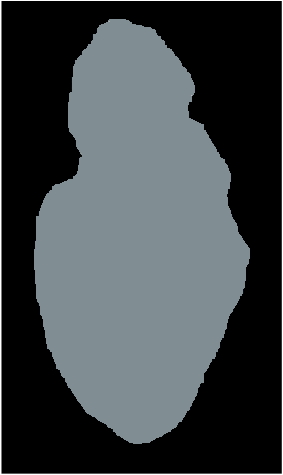 Improve the spin state model with both radar imaging and speckle tracking data.
Correct the shape model:
Radar images from this year allow both higher resolution and correction of errors on the big end.
Eventually, combine CE2 and radar data (stereo mesh from CE2 + radar over rest of the surface)
Consider implications for internal structure.
Silhouette of Toutatis shape model from –z direction, with largest errors highlighted.
Bringing Humans to NEAs
Advantages:
Less fuel needed to get to many of them than the Moon.
Easier in every way than going to Mars.
Disadvantages:
Longer travel time than going to the Moon.
Radiation (a problem for everything beyond low Earth orbit).
Interacting with rubble in microgravity – dock, not land.
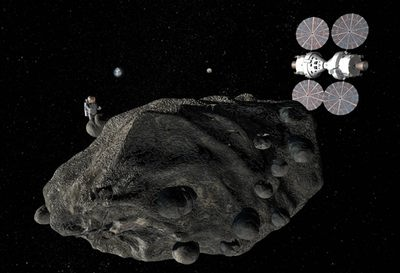 Concept mission art.  Note the size of the asteroid as compared to the astronaut.
Bringing Humans to NEAs
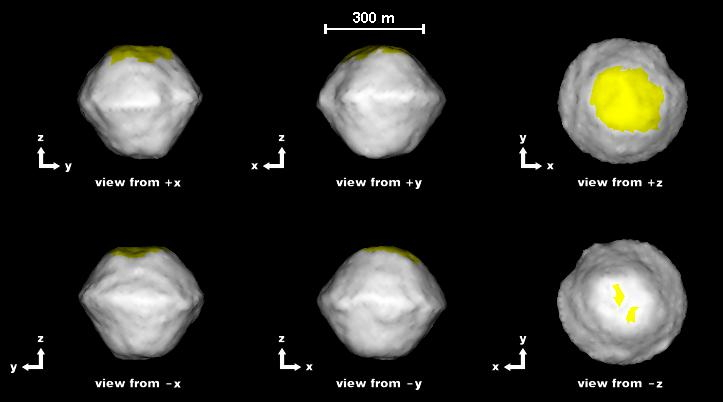 Example: 2008 EV5

 Launch 2024 June 22
 370 days round trip
 64 days at EV5
 6.3 km/s velocity change 
  (just about equal to the Moon)


At the extreme limit of accessibility for humans right now.
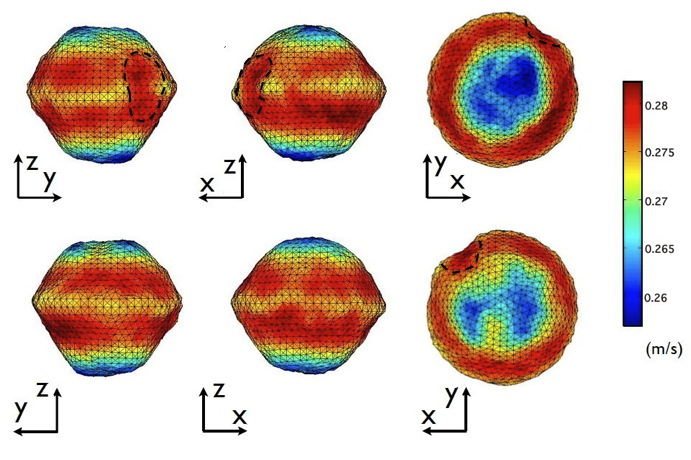 Shape model from radar data (Busch et al. 2011)
See http://neo.jpl.nasa.gov/nhats/
Bringing NEAs to Humans
Advantages:
Lower cost.  
Shorter travel times for humans
Disadvantage:
Target is no longer pristine.
Where do you bring the asteroid to?
Still need to find more suitable targets.
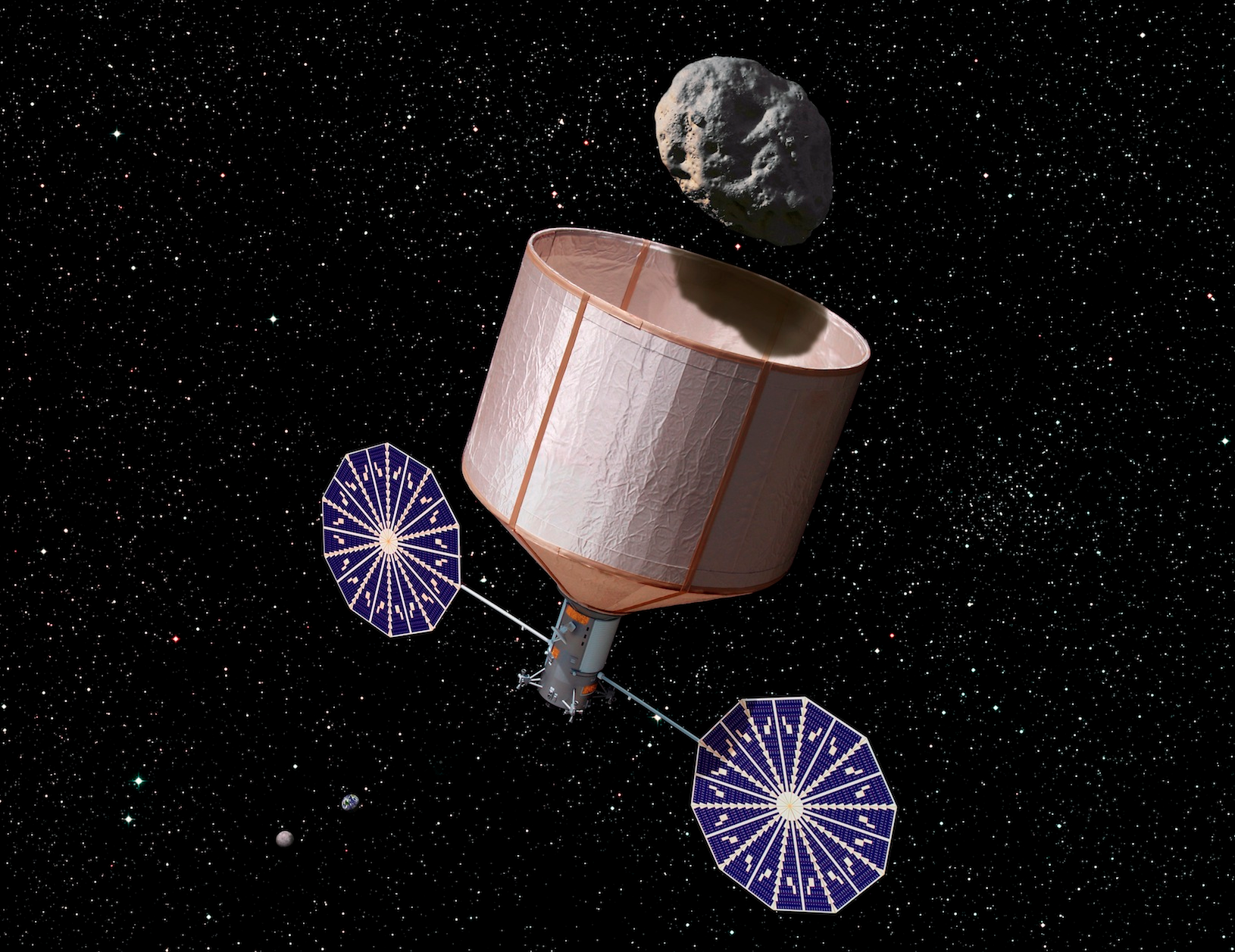 Asteroid Retrieval Mission concept,
Caltech Keck Institute for Space Studies
Moving Rubble Piles Around
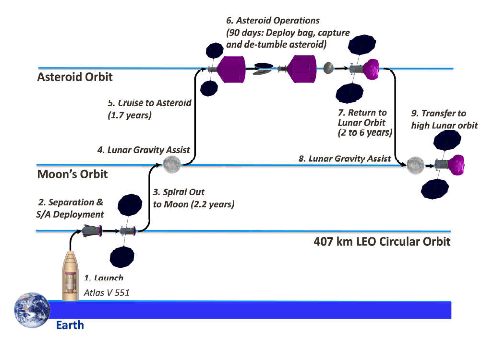 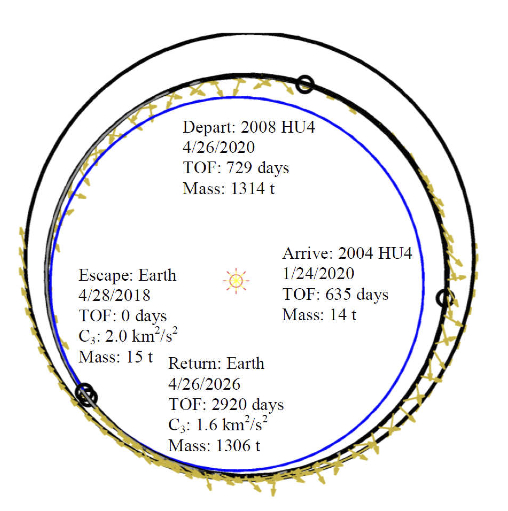 Test Case: 2008 HU4.  With launch in 2016, this is not likely to be a real target.  But there are many other similar objects.
Launch robotic spacecraft to object.
 Capture and return to Earth-Moon space.
 Send humans out to returned object.

 Need to find the targets.
Observing Very Small NEAs
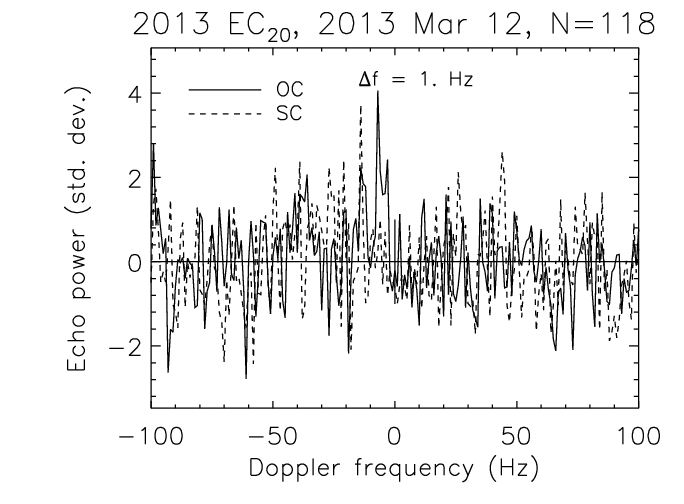 Need to be followed-up within ~1 week of discovery.
Lightcurves -> spin.
IR spectra -> composition.
Radar -> trajectory and size
2013 EC20.  2-3 m diameter, 10-30 ton mass.
(red bars are 3σ errors in optical-only trajectory)
Questions?
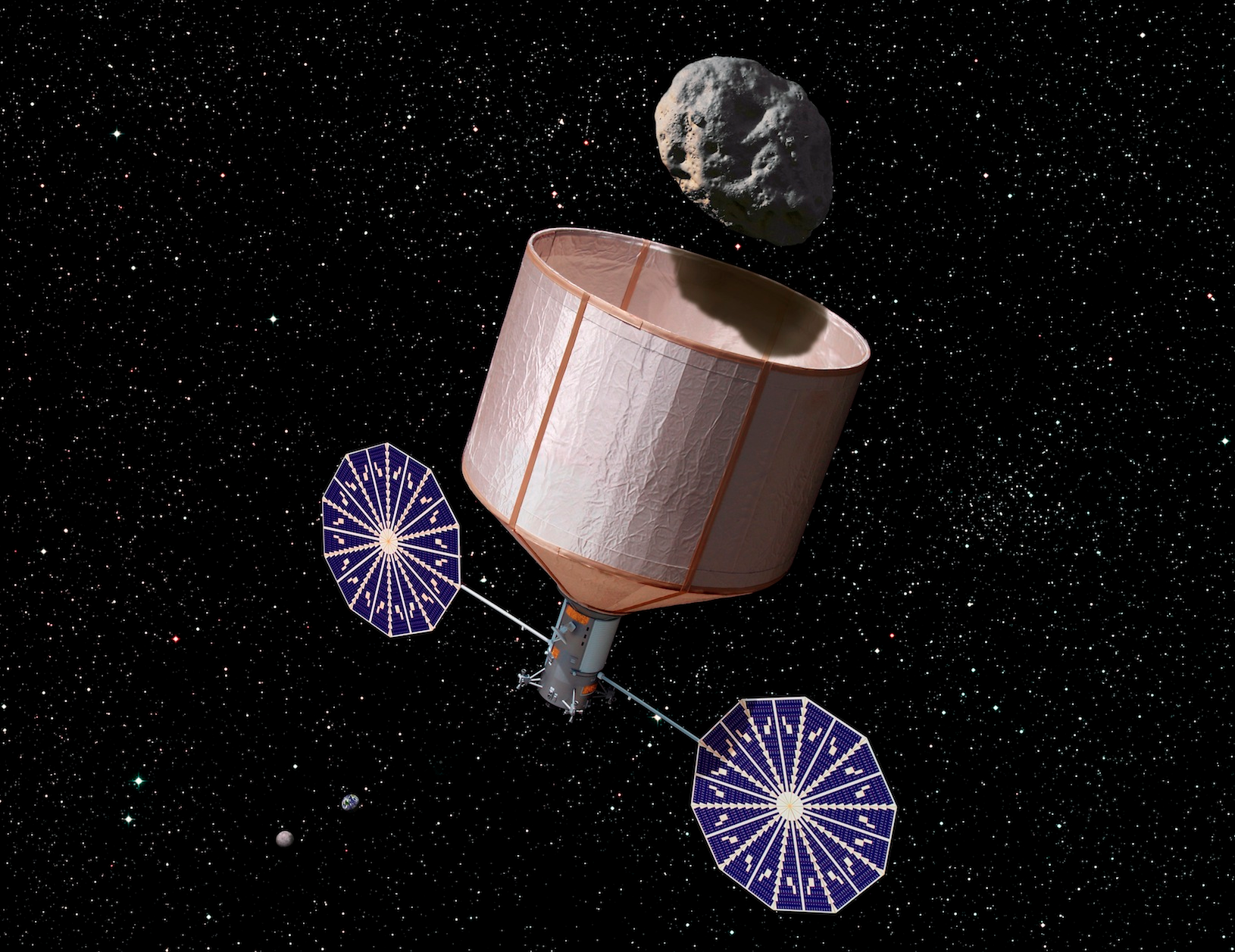 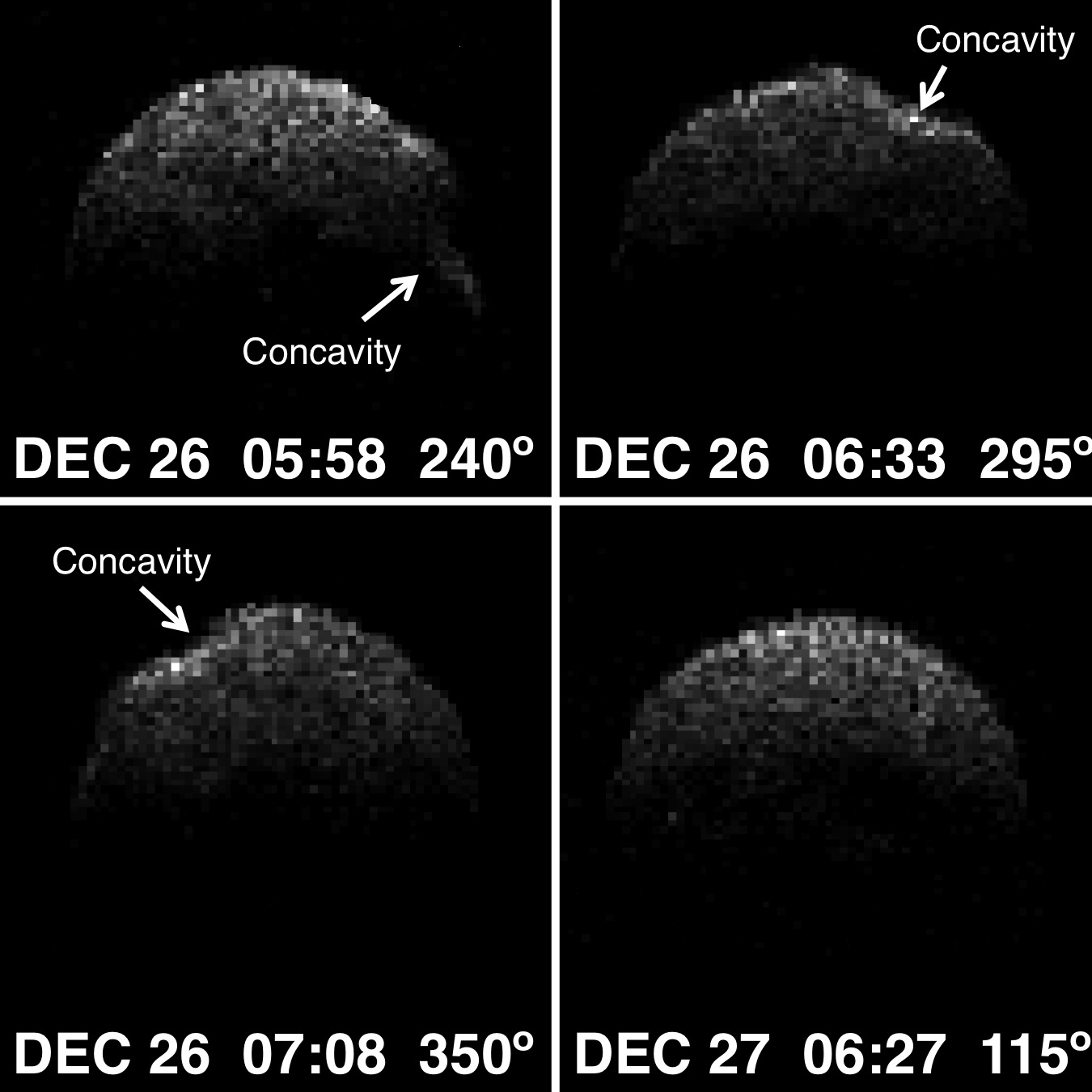 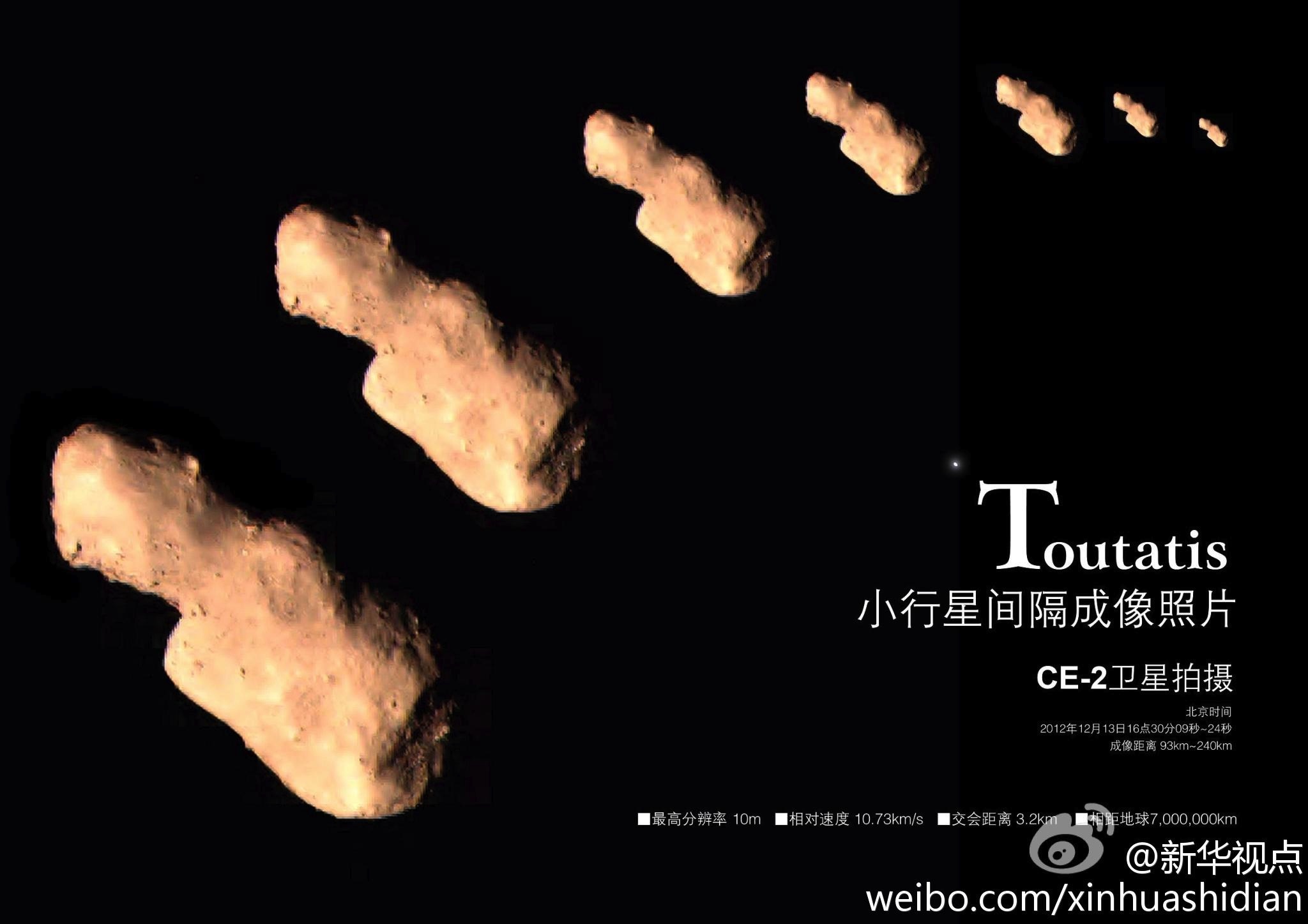 Space Resources
Spacecraft are expensive.
Launching spacecraft is expensive.
Anything that can be found in space and brought back to Earth orbit cheaply is a potentially useful resource.

Retrieval mission: cost per kilogram at high lunar orbit is 1-10% of bringing that up from Earth.
Products
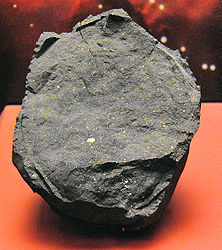 Sandbags
Water
Fuel
Life Support

Carbon compounds
Structural metal
Murchison Meteorite – 12% water
Recent Private Interest:
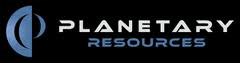